Αναπαραγωγή κουνελιών
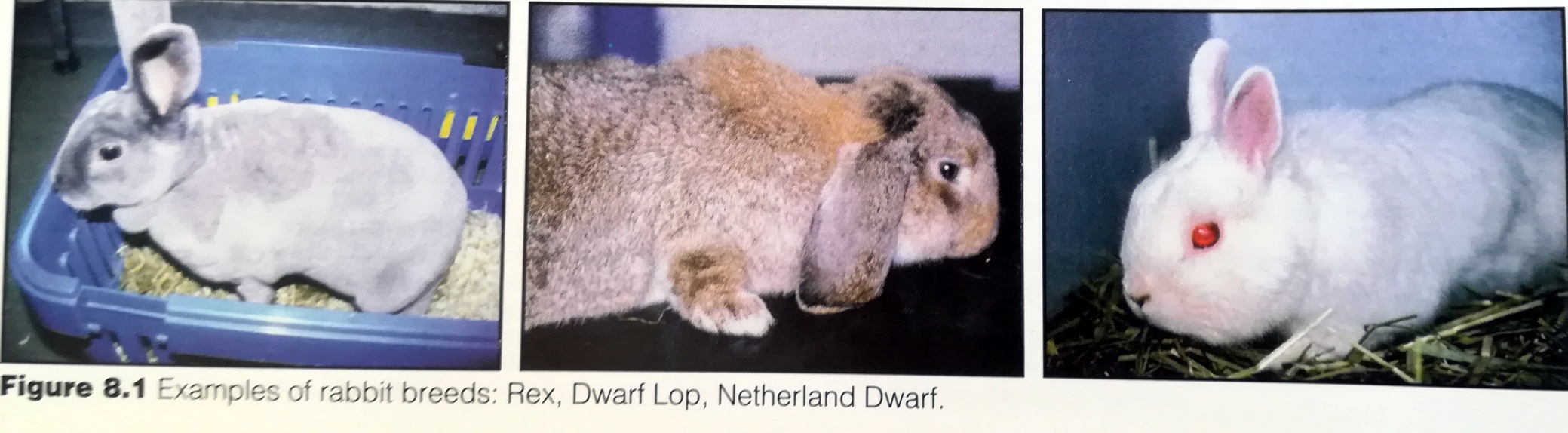 Κουνέλια- Θηλυκό
Ύπαρξη δύο ανεξάρτητων τραχήλων που οδηγούν σε κάθε κέρας της μήτρας
Μεγάλη ποσότητα λίπους στο γεννητικό
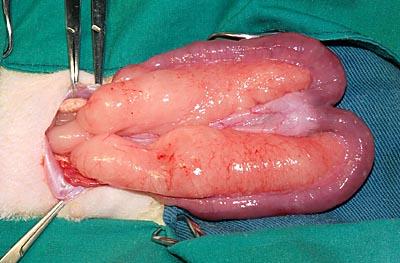 Κουνέλια-Αρσενικό
Ο βουβωνικός πόρος έχει μεγάλη διάμετρο και οι όρχεις μπορούν και εισέρχονται στην κοιλιακή κοιλότητα
Ο διαχωρισμός φύλου είναι δύσκολος πριν την κάθοδο των όρχεων (3ος μήνας)
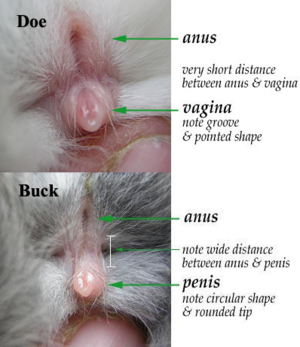 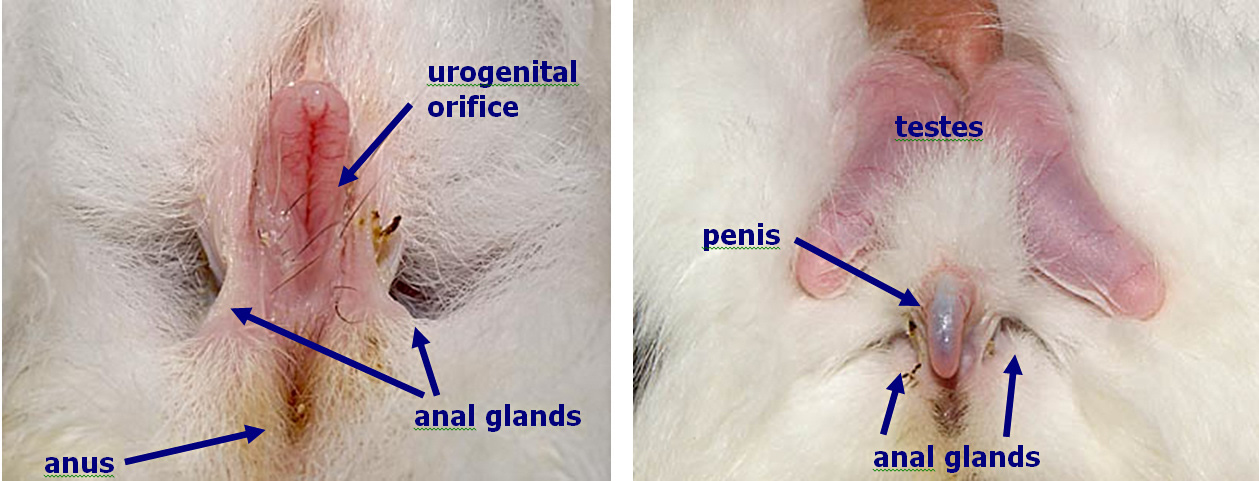 Φυσιολογία αναπαραγωγής
Η ωοθυλακιορρηξία προκαλείται από το ζευγάρωμα (10 ώρες μετά)
Διάγνωση εγκυμοσύνης
 με ψηλάφηση 10-14 ημέρες μετά το ζευγάρωμα (επανάληψη την 27η ημέρα), ΥΗΓ, ακτινογραφία (τελευταίο τρίτο κύησης)
Δημιουργία φωλιάς από το τρίχωμα της μητέρας 1 εβδομάδα πριν την γέννα
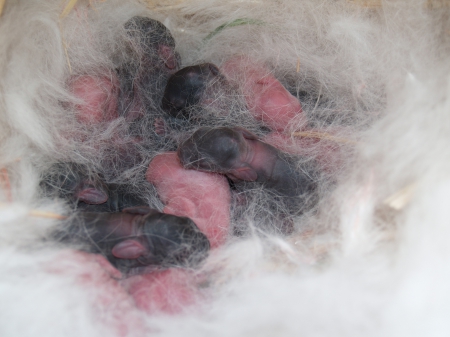 Διάρκεια εγκυμοσύνης  31 (30-33) ημέρες
Ενήβωση 4-9 μηνών
Μέγεθος τοκετοομάδας 3-12
Παραγωγή πρωτογάλακτος : τις πρώτες 2-3 ημέρες μετά τον τοκετό
Σύντομος θηλασμός 1-2 φορές/ημέρα
Απογαλακτισμός: 6-9 εβδομάδες
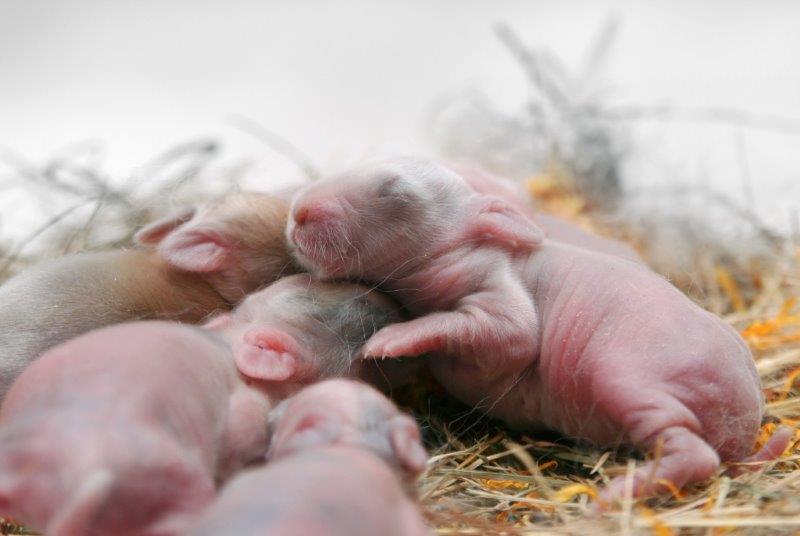 Χειρουργική του γεννητικού συστήματος- Κουνέλα
Ωοθηκυστερεκτομή 
Στείρωση
Παθολογικές καταστάσεις
Προβλήματα συμπεριφοράς
2ωρη προεγχειρητική νηστεία 
Χορήγηση αντιφλεγμονωδών φαρμάκων και παυσίπονων
Μεγάλη προσοχή στους χειρισμούς (συμφύσεις , περιτονίτιδα,  ειλεός)
Χρήση ραμμάτων καλής ποιότητας
Περιτοναϊκή πλύση
Μετοκλοπραμίδη
Ήπιο δέσιμο άκρων 
Κλίση του χειρουργικού τραπεζιού ώστε ο θώρακας να βρίσκεται ψηλότερα 
Διενέργεια μέσης λαπαροτομής
Αρχή τομής στο μέσο της απόστασης μεταξύ ομφαλού και ηβικού οστού
Επέκταση προς τα πίσω σε μήκος 3-7 cm 
Πολύ λεπτό δέρμα
Προσοχή στα όργανα από κάτω!!
Εύκολη εύρεση μήτρας στην οπίσθια κοιλιακή χώρα
ΩΥΕ κουνέλας
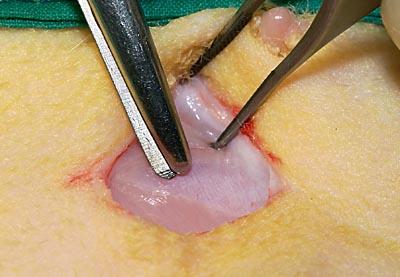 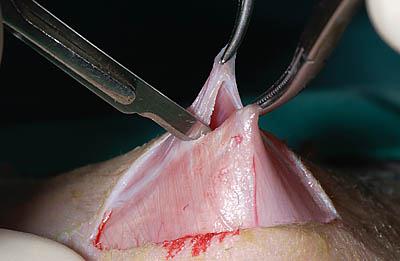 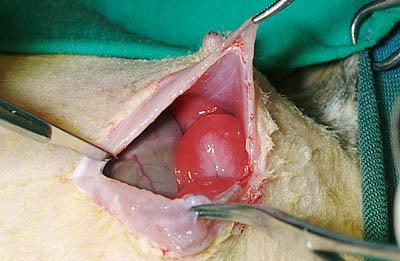 Παρουσία μεγάλης ποσότητας λίπους στο γεννητικό
Απολίνωση των αγγείων της ωοθήκης μετά από ήπια έλξη της
Διπλή απολίνωση αγγείων μήτρας
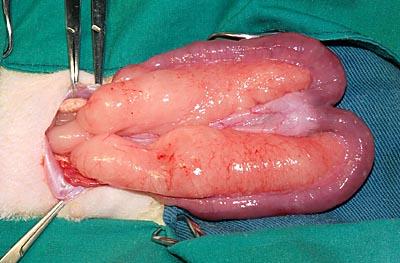 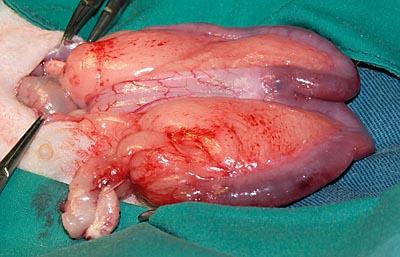 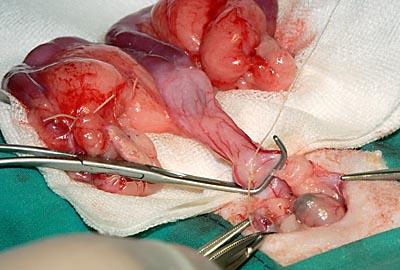 Απολίνωση μήτρας
Μπροστά από τους τραχήλους (νεαρά υγιή ζώα)
Στο ύψος του κόλπου (πυομήτρα ή νεοπλάσματα)
Προσοχή στην ουρήθρα (κίνδυνος τραυματισμού)
Συρραφή του κολοβώματος της μήτρας (αποφυγή διαρροής ούρου στην κοιλιακή κοιλότητα)
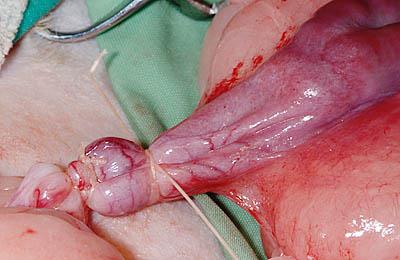 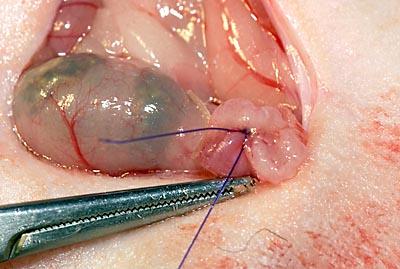 Συρραφή κοιλιακού τοιχώματος με απλές χωριστές
Προσοχή να μη συλληφθούν ενδοκοιλιακά όργανα
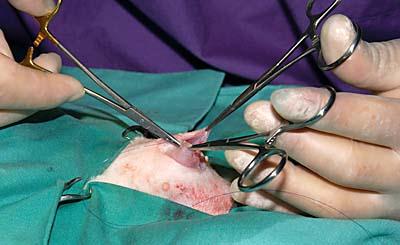 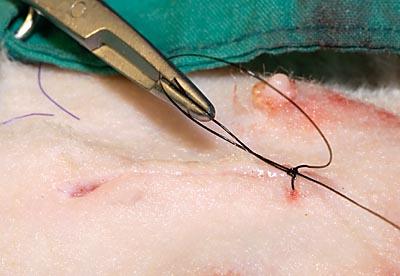 Καισαρική τομή σε κουνέλια
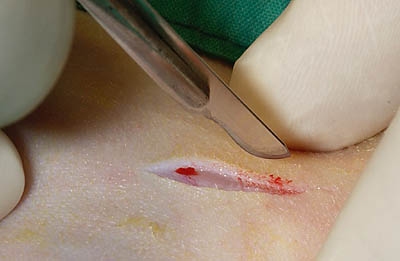 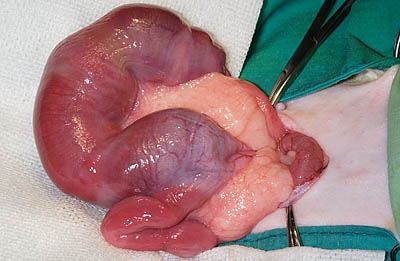 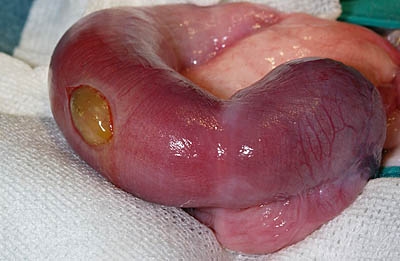 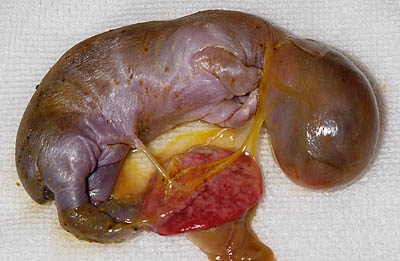 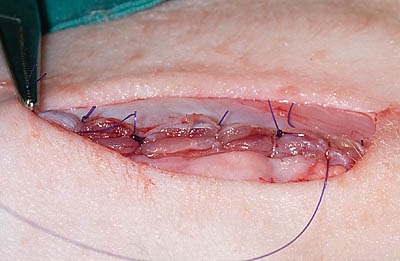 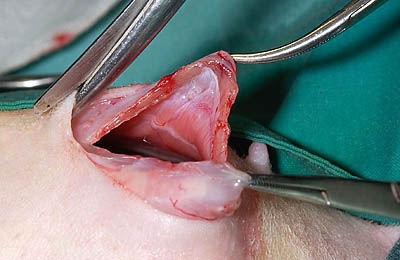 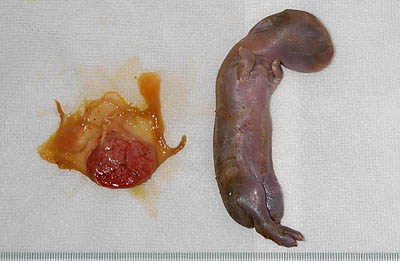 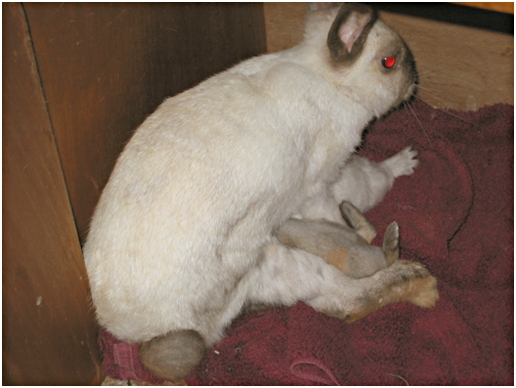 Αδενοκαρκίνωμα μήτρας σε κουνέλα
Ορχεκτομή κούνελου
Οι όρχεις μπορούν και εισέρχονται στην κοιλιακή κοιλότητα
Η τεχνική ορχεκτομής είναι όμοια με αυτή που εφαρμόζεται στο σκύλο 
Διενέργεια μίας τομής κεφαλικά του οσχέου
Αφαίρεση και των δύο όρχεων από την ίδια τομή
Ανοικτή τεχνική (απευθείας απολίνωση αγγείων και σπερματικού πόρου)
Συρραφή περίτονου πετάλου ελυτροειδούς χιτώνα για κλείσιμο του βουβωνικού πόρου
Συρραφή του δέρματος με υποδόρια/ενδοδεμική ραφή
http://wildpro.twycrosszoo.org/000videos/V11_rabbitcastrate/rabbitcastration-seminoma002.wmv
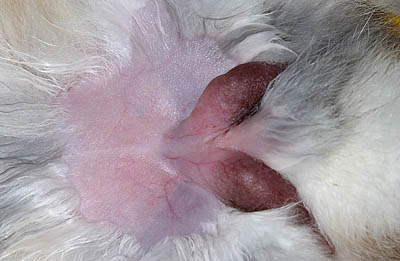 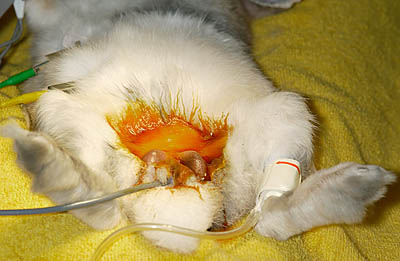 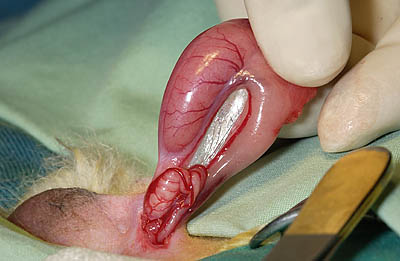 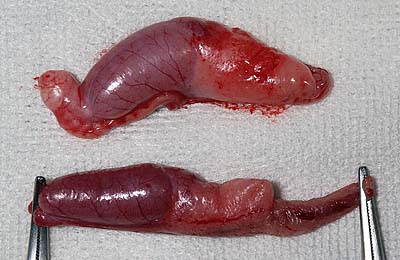 Αρουραίοι
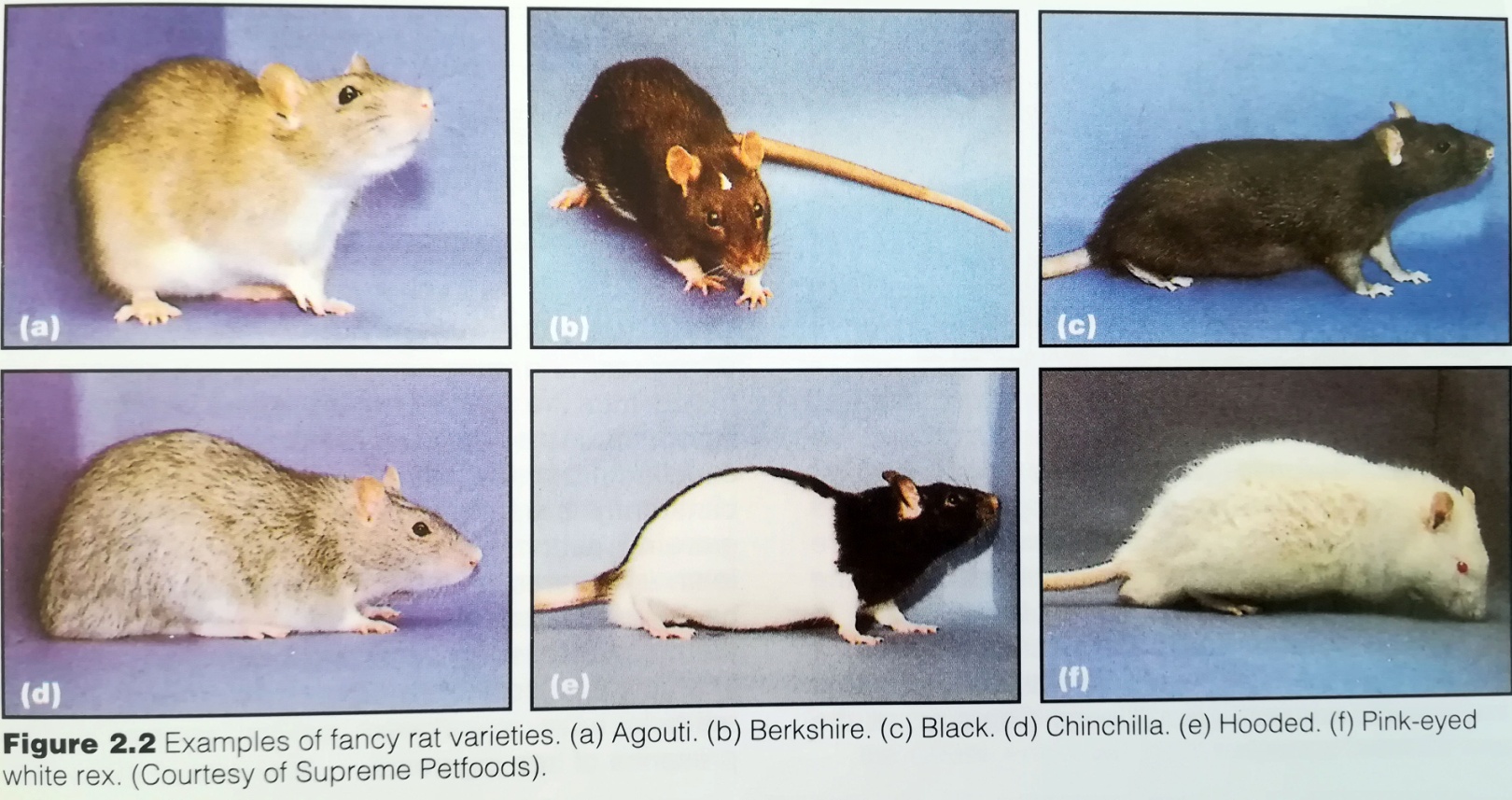 Τα αρσενικά ζώα έχουν εντονότερη οσμή από τα θηλυκά (μειώνεται με τη στείρωση)
Ένα μεγάλο ποσοστό των θηλυκών εμφανίζουν νεοπλάσματα του μαστού (έως 50% στα ζώα εργαστηρίου)
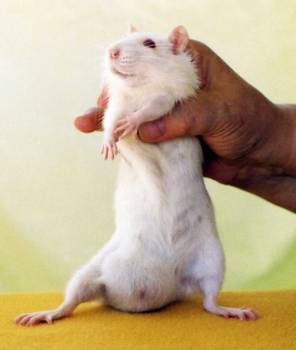 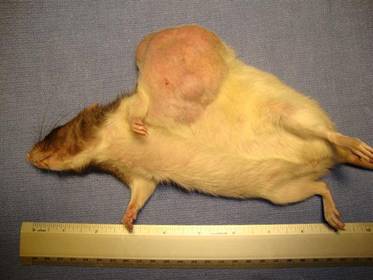 Διαχωρισμός φύλου
Μεγαλύτερη απόσταση πρωκτού-γεννητικού στα αρσενικά
Στους αρουραίους οι όρχεις είναι μεγάλοι και φαίνονται ακόμη και σε νεαρά ζώα (σε συγκράτηση από τον αυχένα βγαίνουν εξωκοιλιακά)
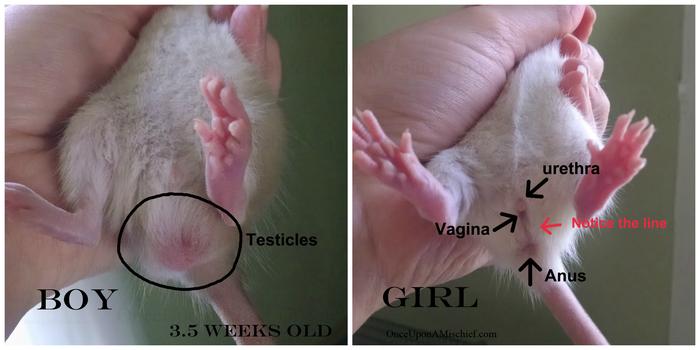 Ενηλικίωση: 6-8 εβδομάδες
Οιστρικός κύκλος: 4-5  ημέρες (πολυοιστρικά)
Διάρκεια οίστρου: 14 ημέρες
Διάρκεια κύησης: 20-22 ημ. (αρουραίοι), 19-21 ημ. (ποντίκια)
Μέγεθος τοκετοομάδας: 6-12
Απογαλακτισμός: 21 ημ.
Ο τοκετός διαρκεί 1-2 ώρες (0.0-4.00)
Η μητέρα τρώει τα νεκρά ή θνησιγενή μικρά της
Η μητέρα και τα μικρά δεν πρέπει να ενοχλούνται τις πρώτες 2-3 ημέρες
Τα μικρά εξετάζονται την 7η ημέρα, αφού απομακρυνθεί η μητέρα (χειρισμοί με γάντια)
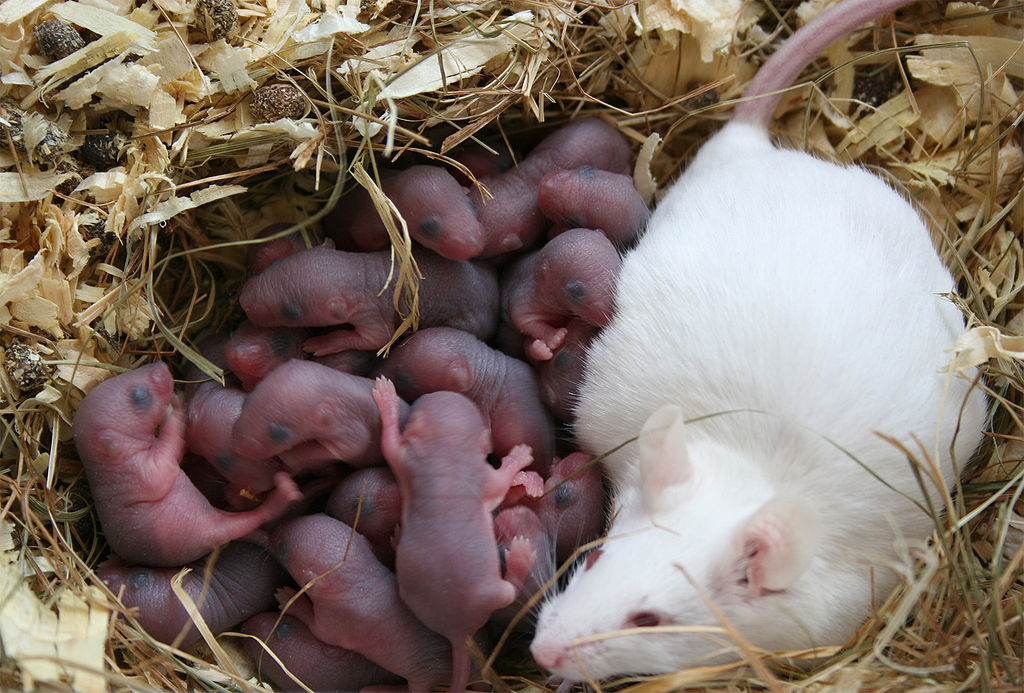 Χειρουργικές επεμβάσεις του γεννητικού
Ωοθηκυστερεκτομή
Μέση λαπαροτομή
Απολίνωση αγγείων ωοθήκης και μήτρας με μονόκλωνο απορροφήσιμο ράμμα 4-0 ή 5-0
Αφαίρεση γεννητικού συστήματος
Κλείσιμο κοιλιακών τοιχωμάτων με απλές χωριστές ραφές
Κλείσιμο δέρματος με ενδοδερμική/υποδόρια ραφή
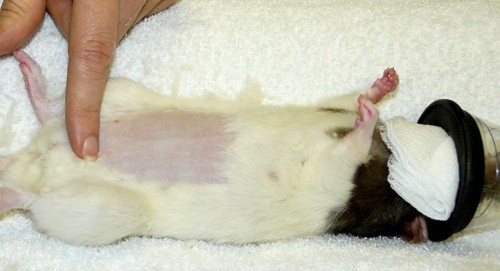 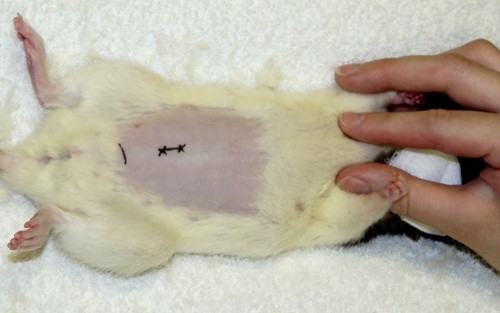 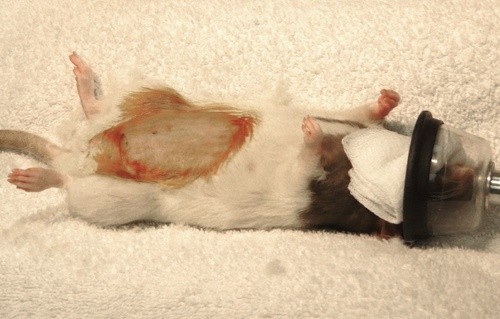 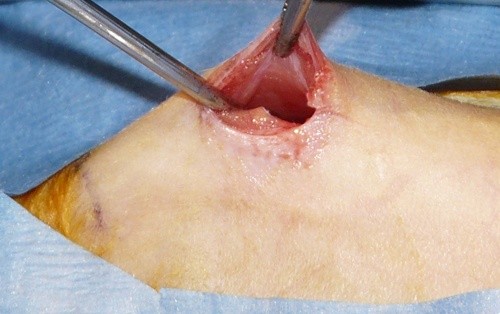 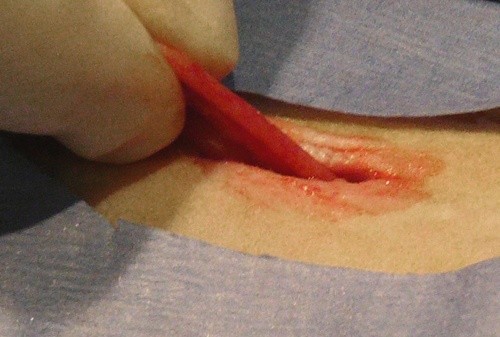 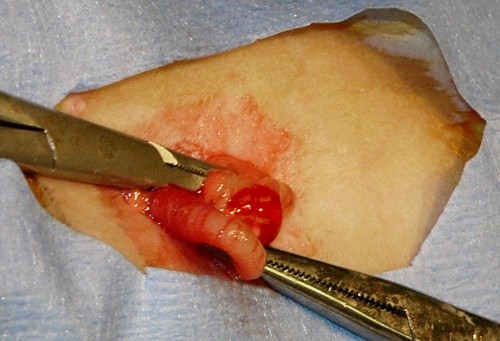 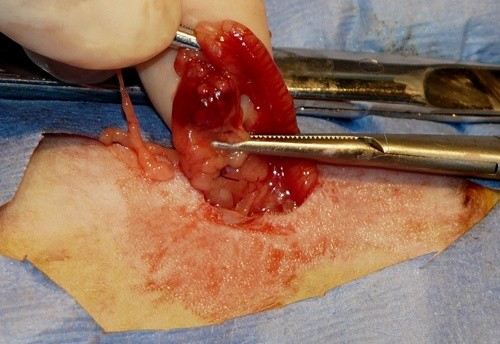 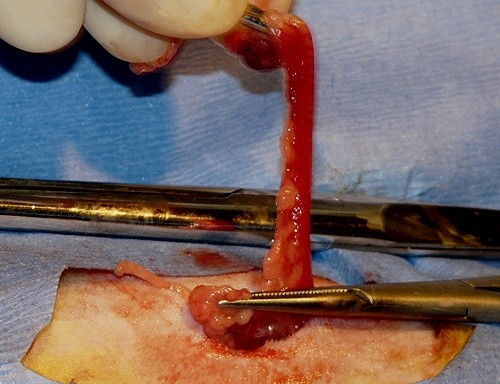 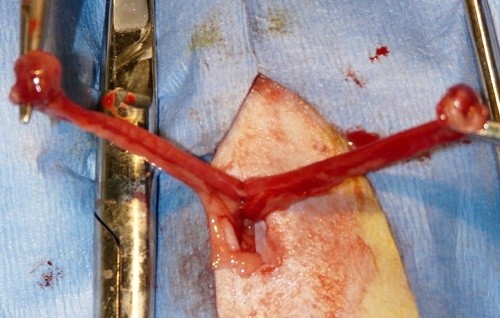 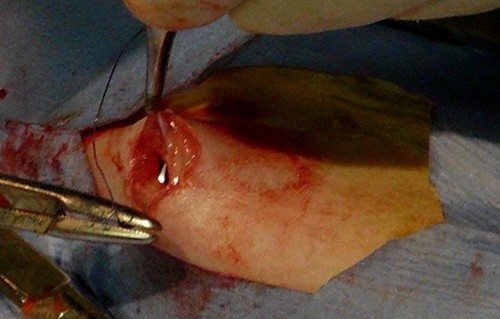 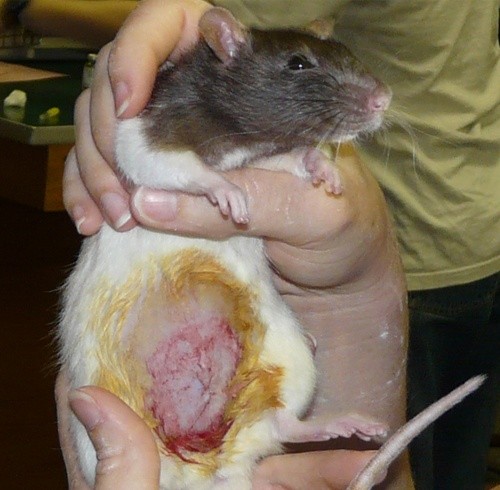 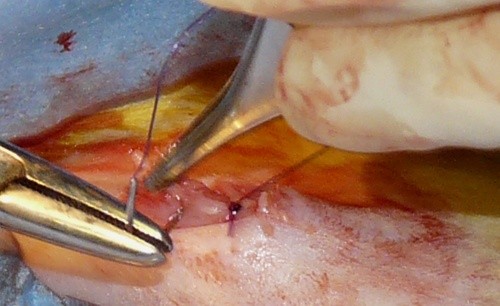 Ορχεκτομή
Οι όρχεις μπορούν να μπαίνουν στην κοιλιακή κοιλότητα (εξέρχονται με ήπια πίεση)
Γίνεται μία τομή πριν το όσχεο, δύο τομές πάνω από το βουβωνικό πόρο ή δύο τομές πάνω στο όσχεο
Μπορεί να γίνει ανοικτή ή κλειστή τεχνική
Δε χρειάζεται να κλείσει ο βουβωνικός πόρος (ύπαρξη λίπους αποτρέπει την βουβωνοκήλη)
Συρραφή του δέρματος
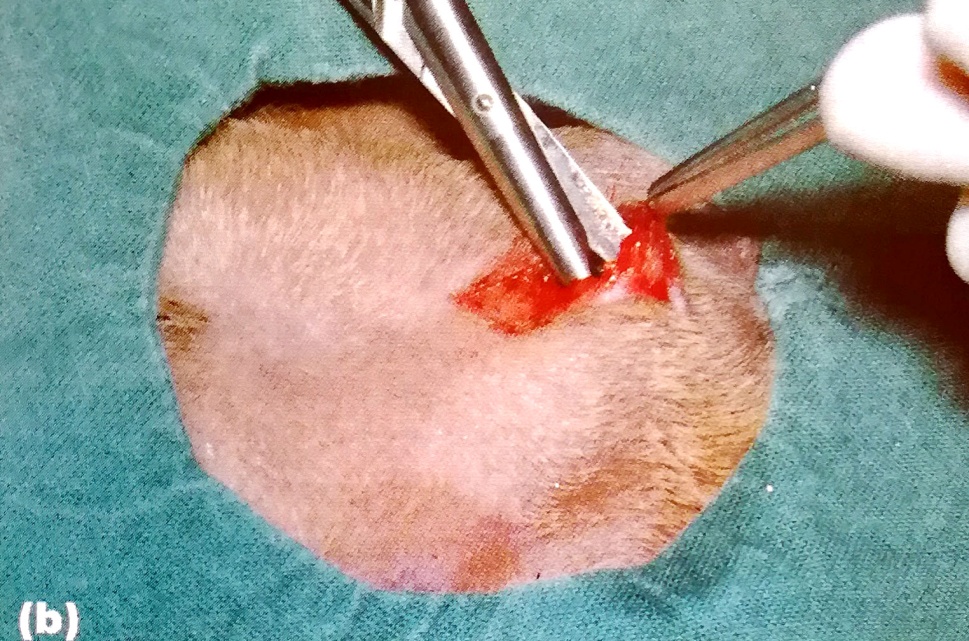 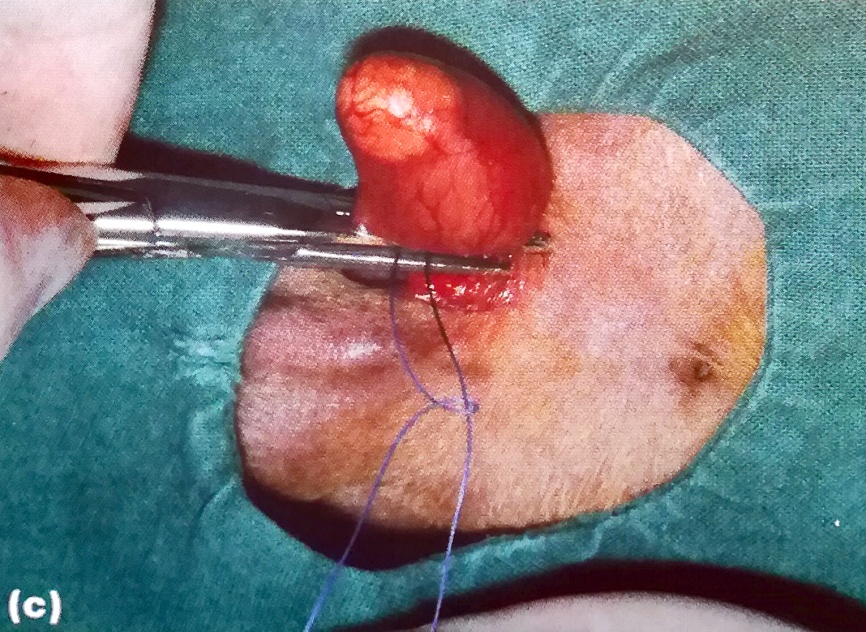 Ινδικά χοιρίδια (Guinea pigs)
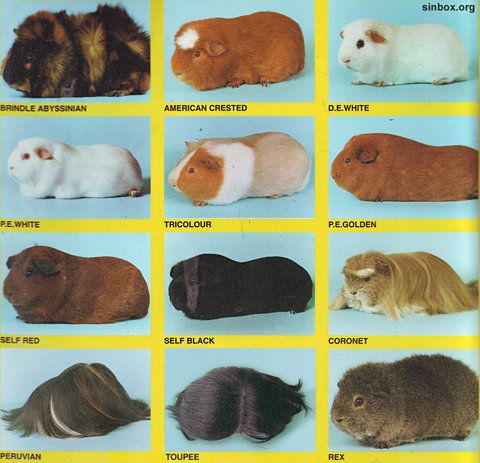 Ινδικά χοιρίδια
Ενηλικίωση: θηλυκά 4-6 εβδομάδων, αρσενικά 9-10 εβδομάδων
Οιστρικός κύκλος: 15-17 ημ. (πολυοιστρικό)
Διάρκεια οίστρου: 1-16 ώρες
Διάρκεια κύησης: 59-72 ημέρες
Μέγεθος τοκετοομάδας: 1-6 (3-4)
Ηλικία απογαλακτισμού: 3 εβδομάδες
Έχουν δύο βουβωνικούς μαστούς
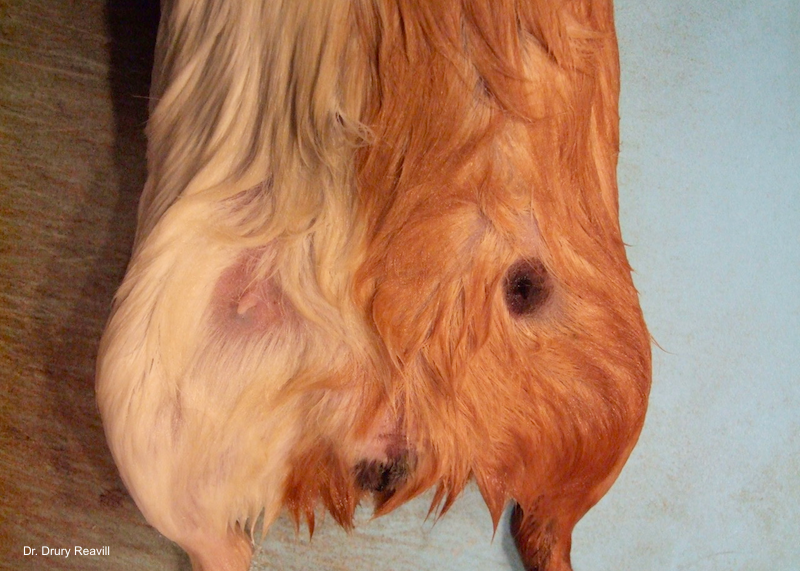 Τα θηλυκά έχουν μία μεμβράνη η οποία καλύπτει το άνοιγμα του κόλπου εκτός από τον οίστρο και τον τοκετό
Οι όρχεις στα αρσενικά δεν είναι εμφανείς
Μετά το ζευγάρωμα δημιουργείται πώμα στον κόλπο  από το εκσπερμάτισμα (απομακρύνεται 24-48 ώρες αργότερα)
Διαχωρισμός φύλου
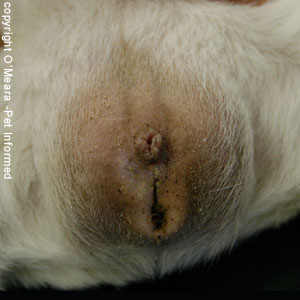 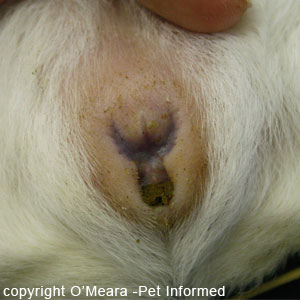 Εάν πιεστεί η γεννητική περιοχή, προβάλει το πέος στα ενήλικα ζώα
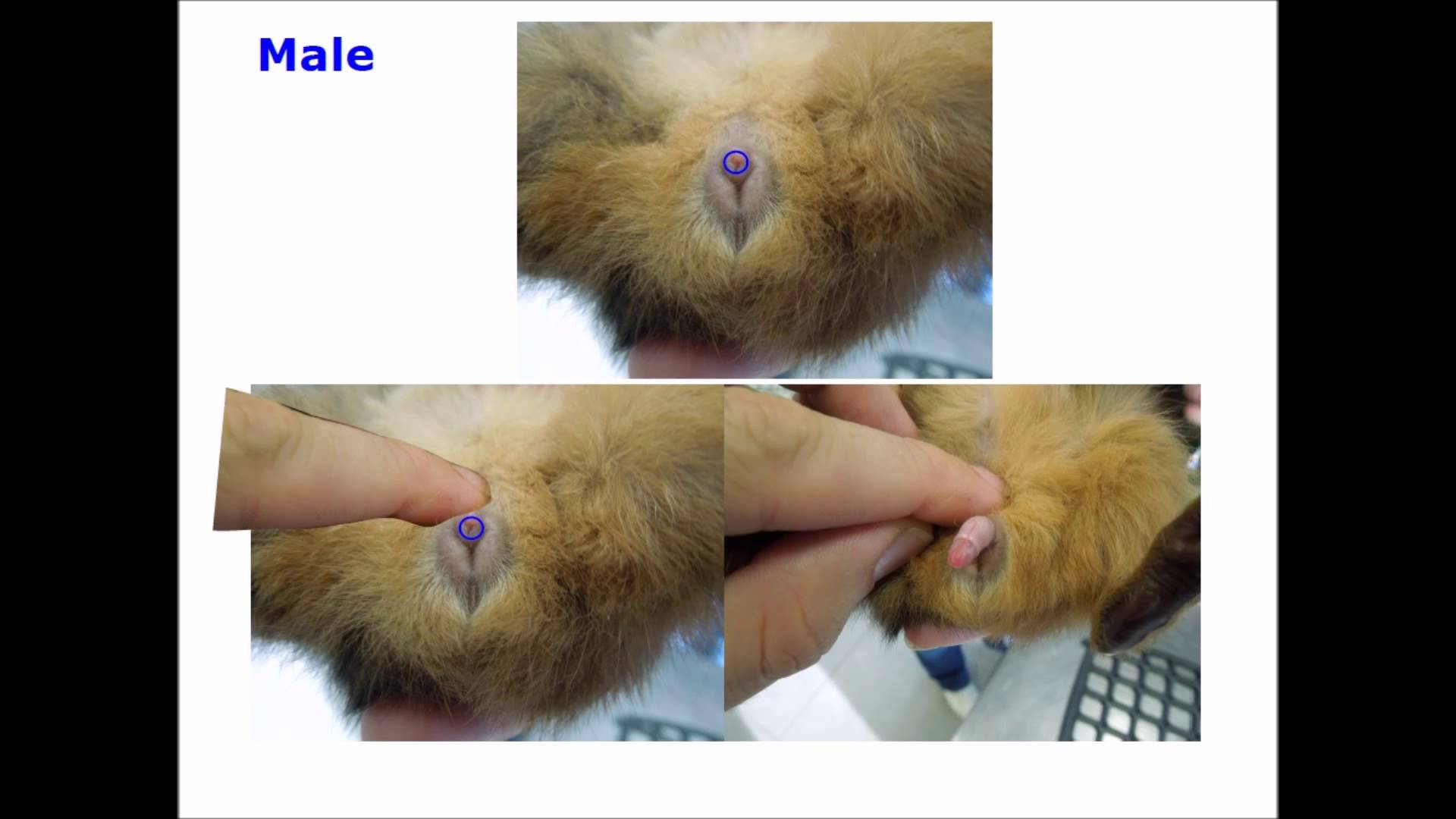 Διάγνωση εγκυμοσύνης: ήπια ψηλάφηση κοιλιακής κοιλότητας 4-5 εβδομάδες μετά το ζευγάρωμα
Το βάρος των θηλυκών διπλασιάζεται στο τέλος της κύησης
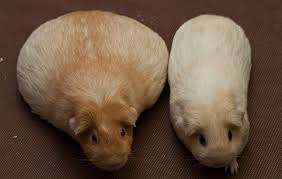 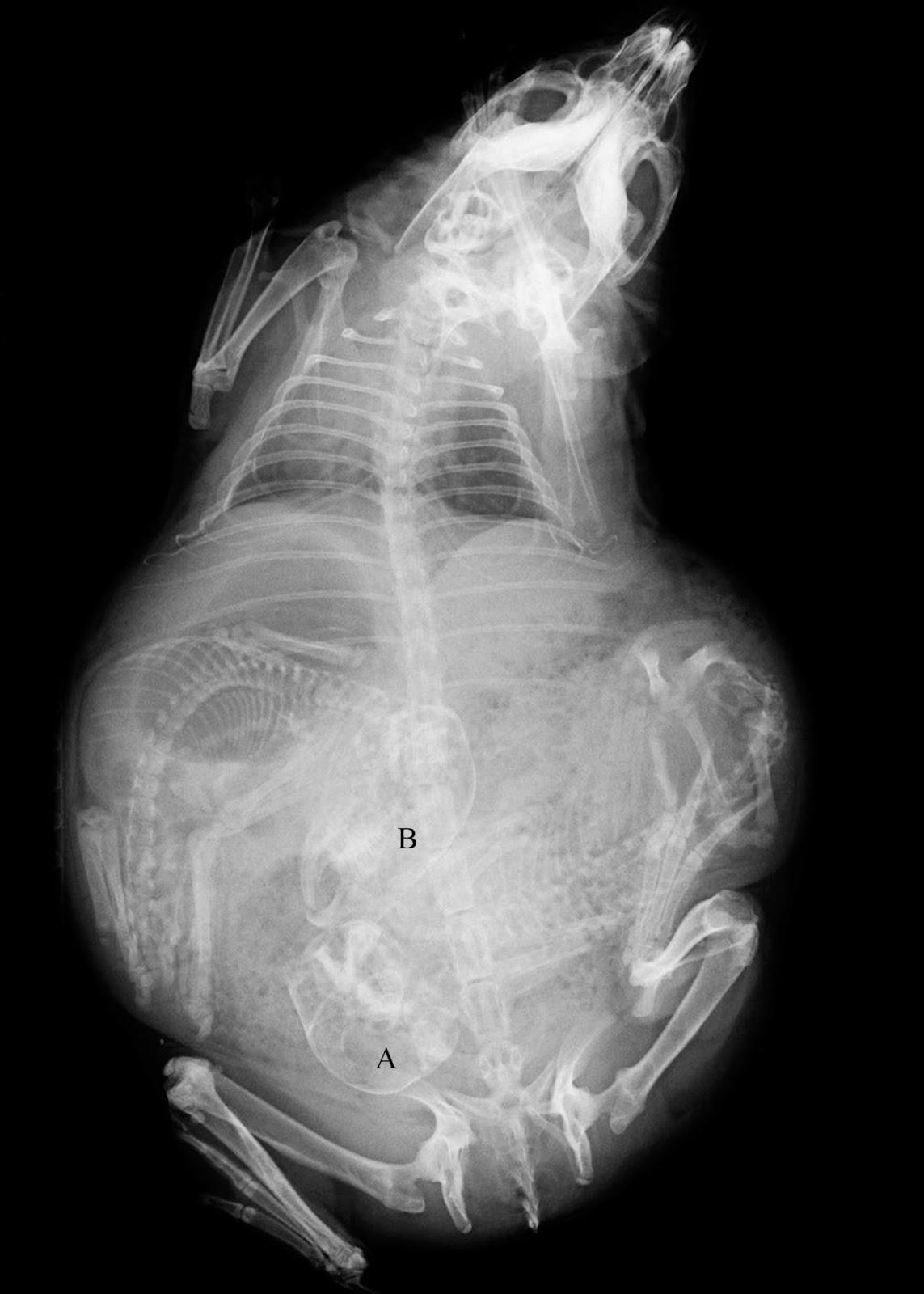 Όταν πλησιάζει ο τοκετός, η σύμφυση του ηβικού οστού χαλαρώνει κατά 2-3 εκατοστά
Εάν τα θηλυκά ζευγαρώσουν πρώτη φορά μετά την ηλικία των 9-12 μηνών, η ηβική σύμφυση δεν χαλαρώνει και το ζώο κινδυνεύει με δυστοκία
Ο τοκετός διαρκεί μισή ώρα
Τα μικρά γεννιούνται ανά 3-10 λεπτά
Μερικές μητέρες δεν προλαβαίνουν να αφαιρέσουν τους εμβρυικούς υμένες (βοήθεια από άλλα ζώα ή από τον ιδιοκτήτη)
https://lafeber.com/vet/dystocia-in-guinea-pigs/
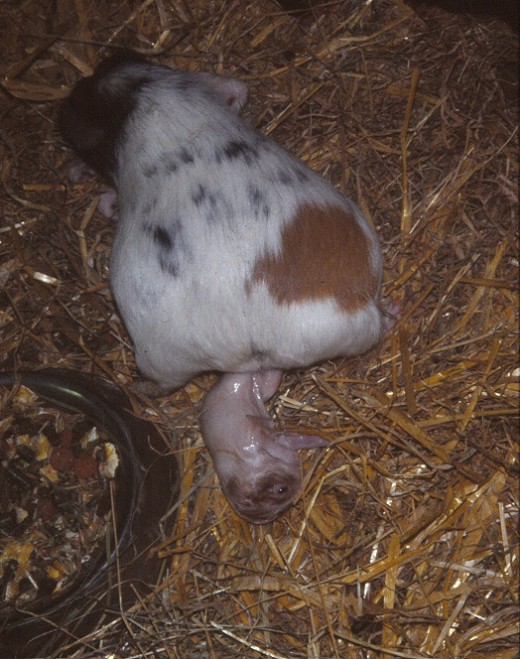 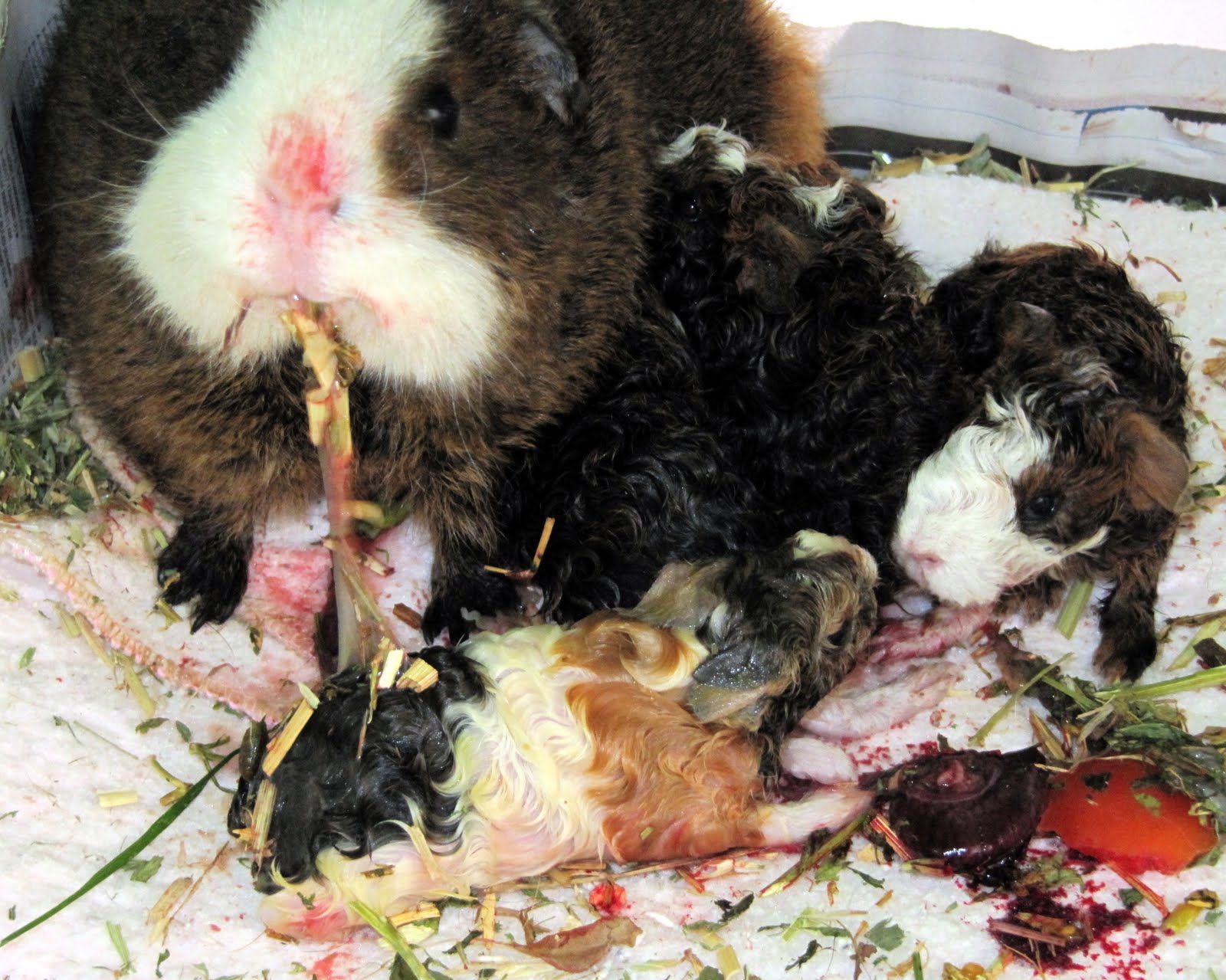 Ο επόμενος οίστρος εμφανίζεται σε 24-48 ώρες
Εάν δεν επιθυμείται εντατική αναπαραγωγή, απομακρύνεται το αρσενικό
Τα νεογέννητα είναι αναπτυγμένα, με ανοικτά μάτια και κανονικό τρίχωμα
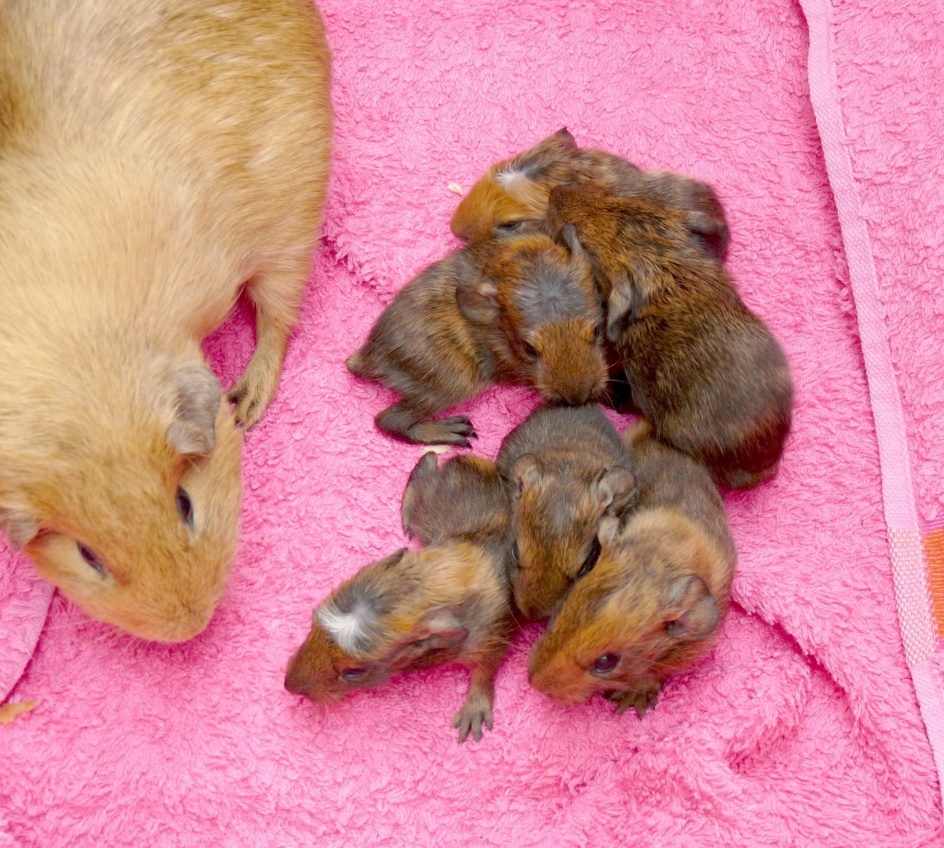 Παθολογικές καταστάσεις του γεννητικού στα ινδικά χοιρίδια
Τοξαιμία της εγκυμοσύνης
Εμφανίζεται σε έγκυα ζώα και μη έγκυα παχύσαρκα ζώα
Στα έγκυα ζώα εμφανίζεται στο τέλος της κύησης ή σύντομα μετά τον τοκετό
Αρχικά είναι κατατονικά και ανόρεκτα και στη συνέχεια χάνουν τις αισθήσεις τους και πέφτουν σε κώμα
Θεραπεία
Αρχικό στάδιο
γλυκόζη από το στόμα και κορτικοστεροειδή 
Προχωρημένο στάδιο
Χορήγηση ζεστού ισοτονικού ορού με γλυκόζη (ενδοφλέβια ή ενδοστικά)
Χορήγηση γλυκόζης από το στόμα
Χορήγηση υψηλοενεργειακής τροφής πλούσιας σε φυτικές ίνες (Emeraid Herbivore Intensive Care) 
Πρόληψη: αποφυγή παχυσαρκίας, νηστείας και στρες
Μαστίτιδα
Σχετικά συχνή 
Εμπλέκονται διάφοροι μικροοργανισμοί
Προδιαθέτοντες παράγοντες: υπερπληθυσμός, κακές συνθήκες εκτροφής
Θεραπεία: χορήγηση αντιβιοτικών, βελτίωση συνθηκών εκτροφής, χορήγηση στεροειδών αντιφλεγμονωδών φαρμάκων
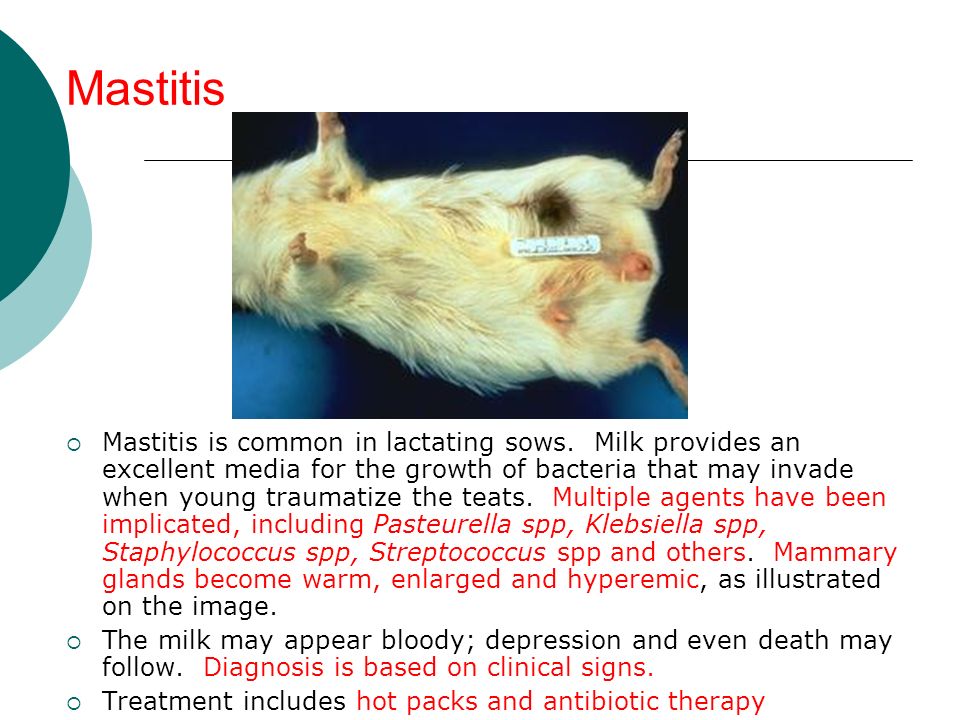 Χειρουργικές επεμβάσεις του γεννητικόύ
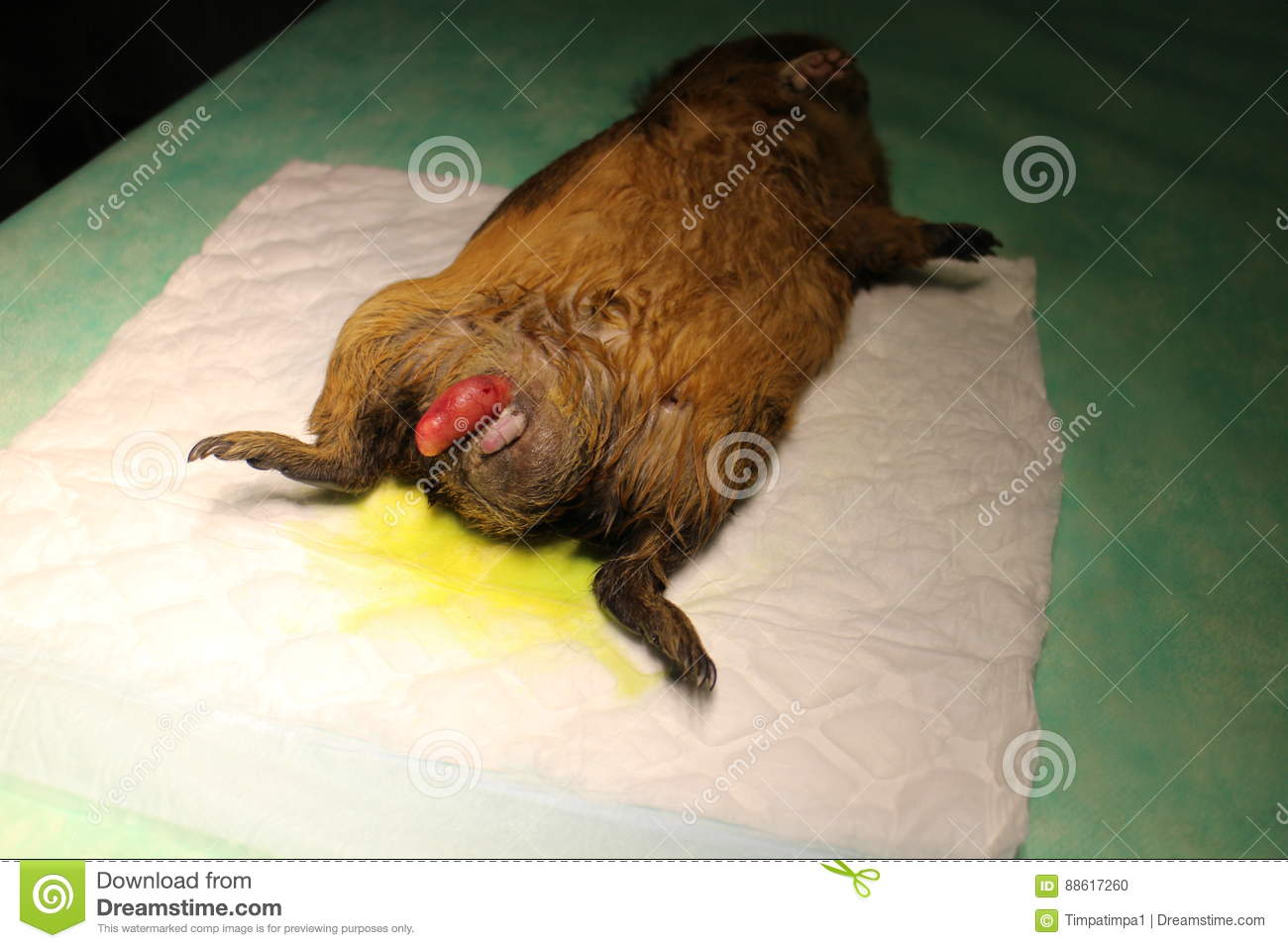 Ορχεκτομή
Τομή επάνω στο όσχεο ή στο δέρμα της κοιλιάς πριν το όσχεο
Έξοδος του όρχη από τη τομή (κλειστή τεχνική)
Απολίνωση του σπερματικού τόνου με καθηλωτική ραφή (κλείσιμο του βουβωνικού πόρου)
Συρραφή δέρματος με υποδόρια/ενδοδερμική ραφή
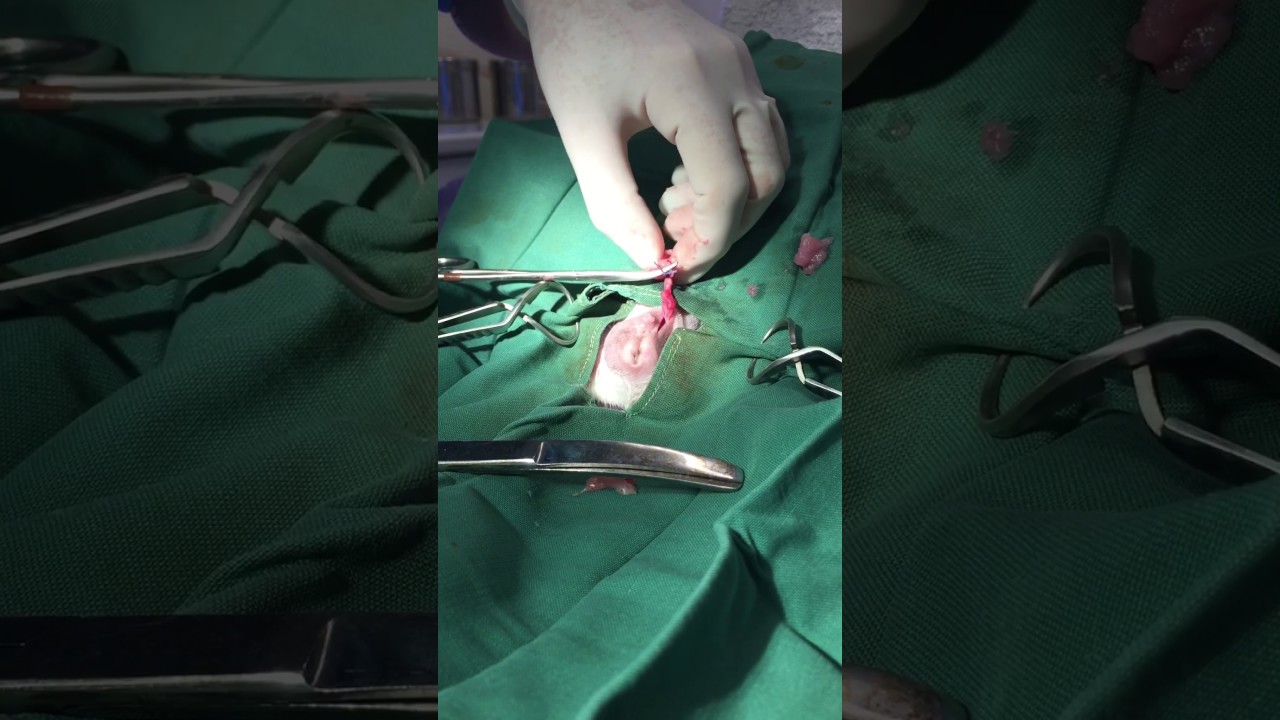 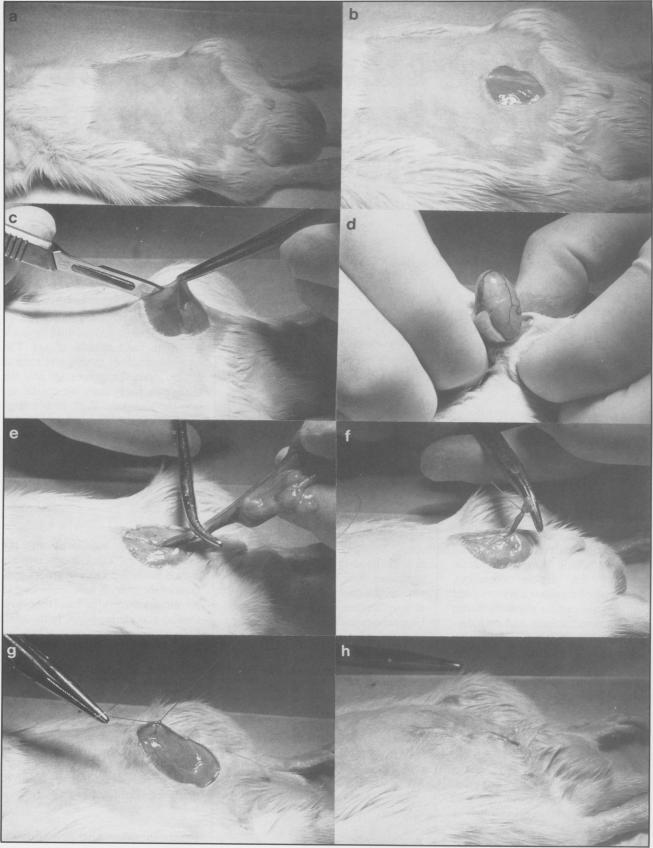 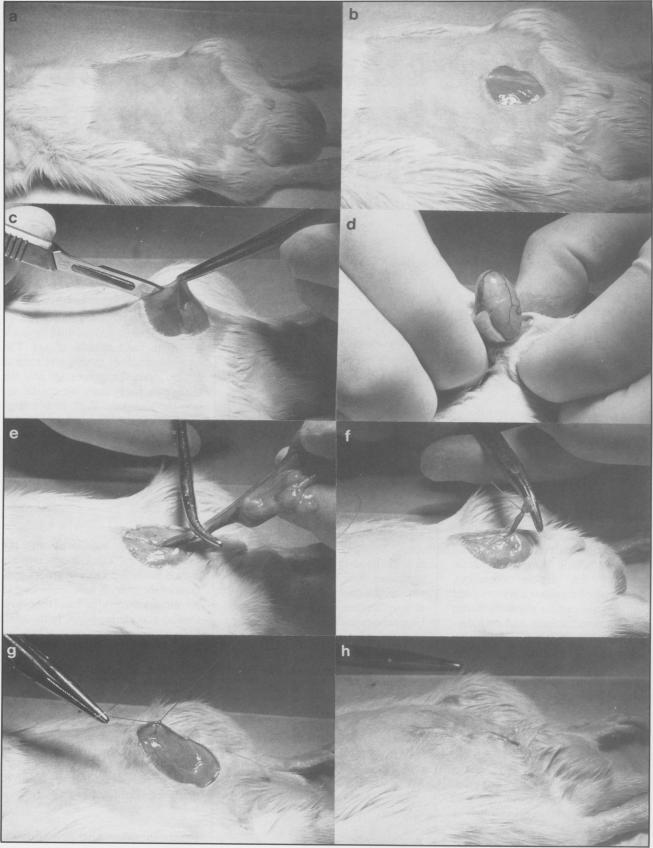 Καισαρική τομή
Σε περίπτωση καθυστερημένου ζευγαρώματος (> έτους), παχύσαρκων ζώων, μεγάλου μεγέθους εμβρύων
Κλινική εικόνα δυστοκίας
Κατάπτωση, ανορεξία
Αιματηρό ή πρασινωπό έκκριμα χωρίς έξοδο εμβρύου για μία ώρα
Τεχνική
Μέση λαπαροτομή
Προσεκτικοί χειρισμοί μήτρας
Αποφυγή χειρισμών ενδοκοιλιακών οργάνων
Ενδοδερμική/υποδόρια συρραφή δέρματος
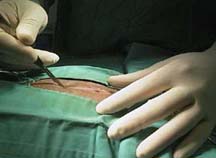 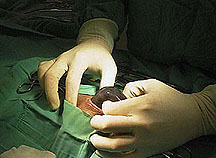 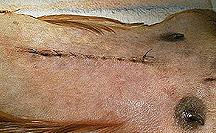 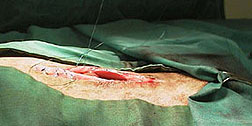 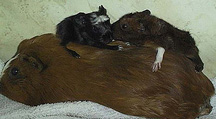 Ωοθηκυστερεκτομή
Για στείρωση ή αντιμετώπιση παθήσεων του γεννητικού (κύστεις ωοθηκών)
Τεχνική όμοια με αυτή του σκύλου
Προσοχή στους χειρισμούς
Μεγάλη ποσότητα λίπους στο γεννητικό
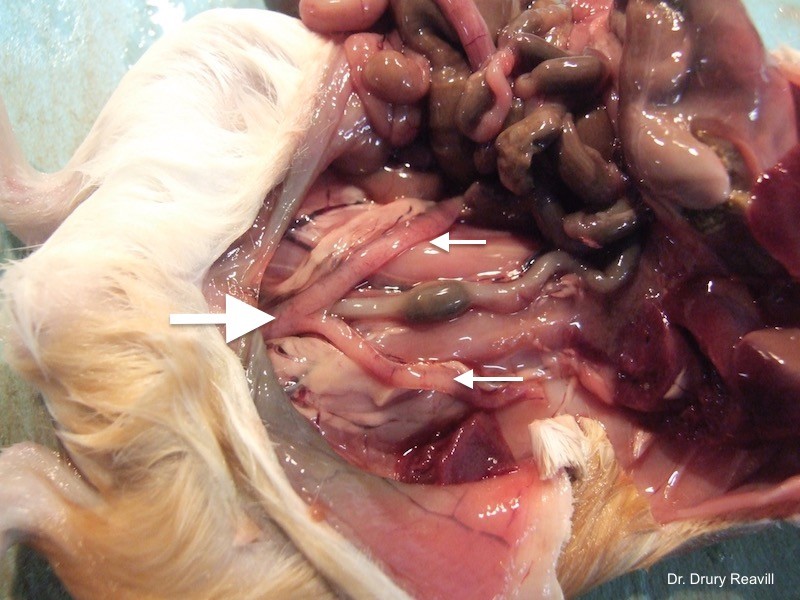 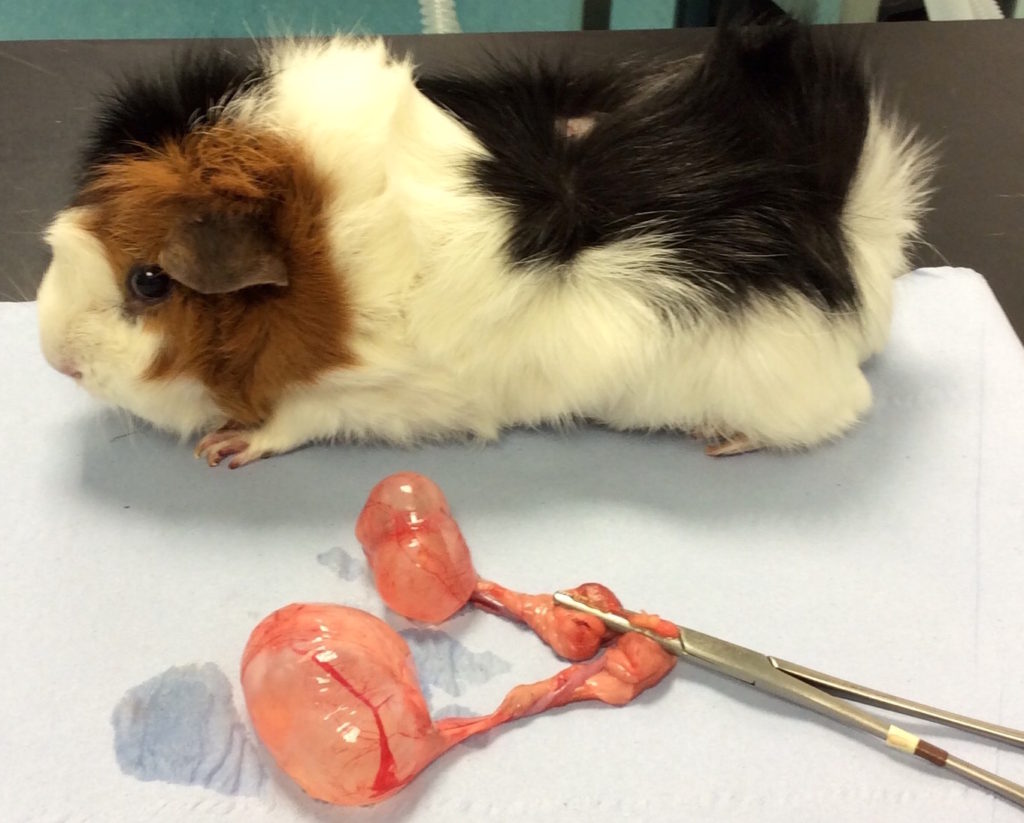 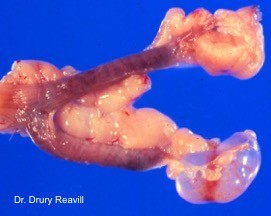 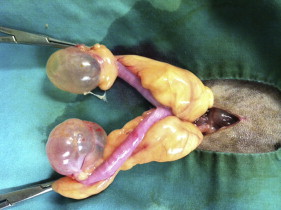 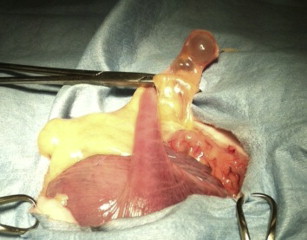 Στοιχεία για τα ινδικά χοιρίδια
https://lafeber.com/vet/guinea-pig-reproduction-basics/
Νυφίτσες
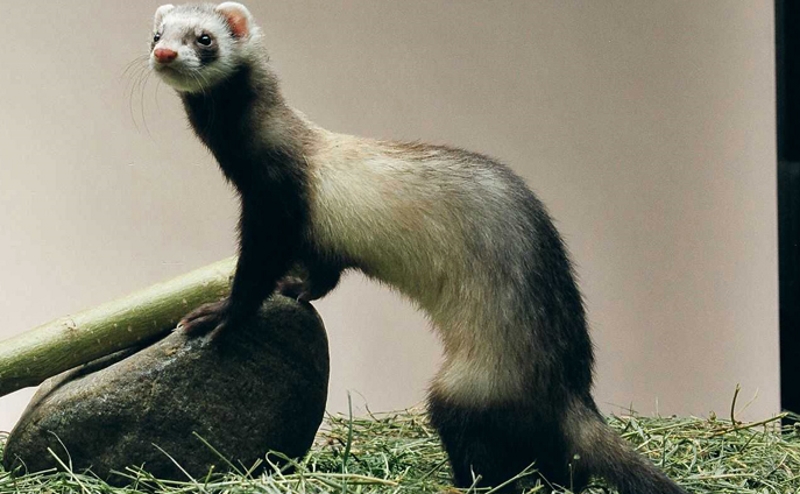 Νυφίτσες
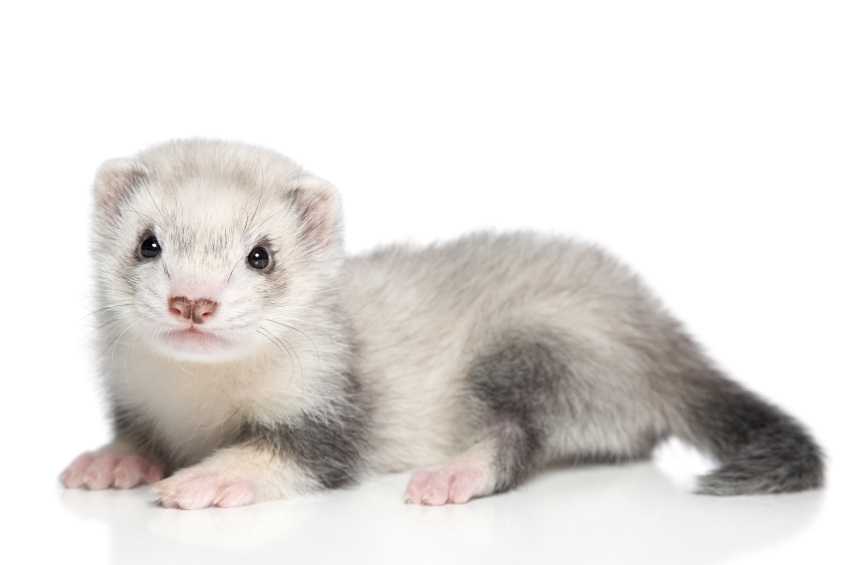 Ενηλικίωση: Πρώτη άνοιξη (Μάρτιος)
Εποχή ζευγαρώματος: Μάρτιος-Σεπτέμβριος
Ωοθυλακιορρηξία κατόπιν ζευγαρώματος και συρσίματος του θηλυκού από το αρσενικό
https://www.youtube.com/watch?v=hPAXlXzJ96o
Νυφίτσες
Διάρκεια εγκυμοσύνης: 41-42 ημ.
Μέγεθος τοκετοομάδας: 8
Διάνοιξη βλεφάρων: 4-5 εβδομάδες
Απογαλακτισμός: 8 εβδομάδες
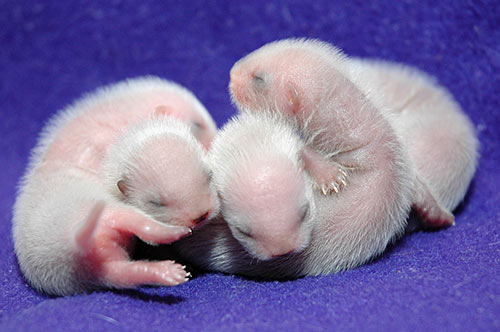 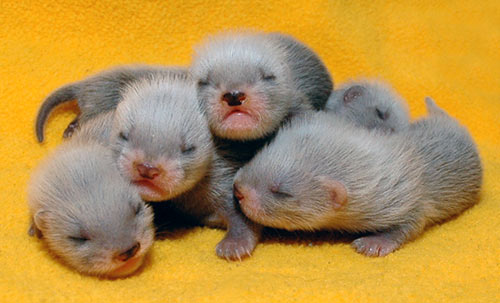 4 days
14 days
Παθολογικές καταστάσεις του γεννητικού
Επιμένων οίστρος
Η αύξηση της φωτοπεριόδου προκαλεί εμφάνιση οίστρου
Για να προκληθεί ωοθυλακιορρηξία, το αρσενικό πρέπει να συλλάβει το θηλυκό από το δέρμα του λαιμού και να το σύρει πέρα δώθε στο έδαφος, προ του ζευγαρώματος
Η απουσία ωοθυλακιορρηξίας έχει ως αποτέλεσμα παρατεταμένο οίστρο, παραγωγή οιστρογόνων για μεγάλο χρονικό διάστημα, αλωπεκία, καταστολή του μυελού των οστών, πανκυττοπενία και θάνατο
Μπορεί να εμφανιστεί στον πρώτο οίστρο
Πρόληψη: στείρωση τον πρώτο χρόνο της ζωής, πριν την εμφάνιση του οίστρου
Θεραπεία: χορήγηση προλιγεστόνης (50 mg/kg im)
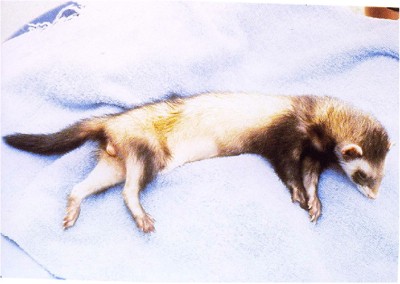 Νεόπλασμα ωοθήκης σε νυφίτσα
Χειρουργικές επεμβάσεις του γεννητικού
Ορχεκτομή
Λιγότερο κυριαρχικά
Λιγότερη οσμή την περίοδο αναπαραγωγής
Τεχνική 
Κλειστή ή ανοιχτή τεχνική 
Απολίνωση του σπερματικού πόρου με μονόκλωνο απορροφήσιμο ράμμα 4-0
Το δέρμα μετά την αφαίρεση των όρχεων αφήνεται να κλείσει κατά δεύτερο σκοπό
Ωοθηκυστερεκτομή
Σε ζώα που δεν αναπαράγονται είναι απαραίτητη καθώς η παρατεταμένη έκθεση του ζώου στα οιστρογόνα προκαλεί  καταστολή του μυελού των οστών
Συνήθως στειρώνονται σε ηλικία 6-9 μηνών (4-6 εβδομάδων στις  εκτροφές των ΗΠΑ)
Τεχνική  όμοια με τις γάτες
Μεγάλη ποσότητα λίπους στα αγγεία της ωοθήκης (συχνή η παρουσία μέρους της ωοθήκης μετά από ΩΥΕ)
Η τομή καλό είναι να φτάνει τα 4 εκ.  για την σωστή αφαίρεση της ωοθήκης
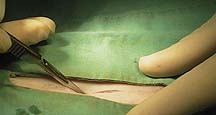 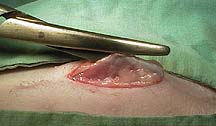 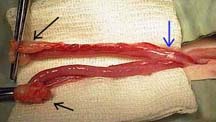 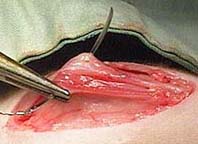 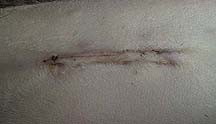